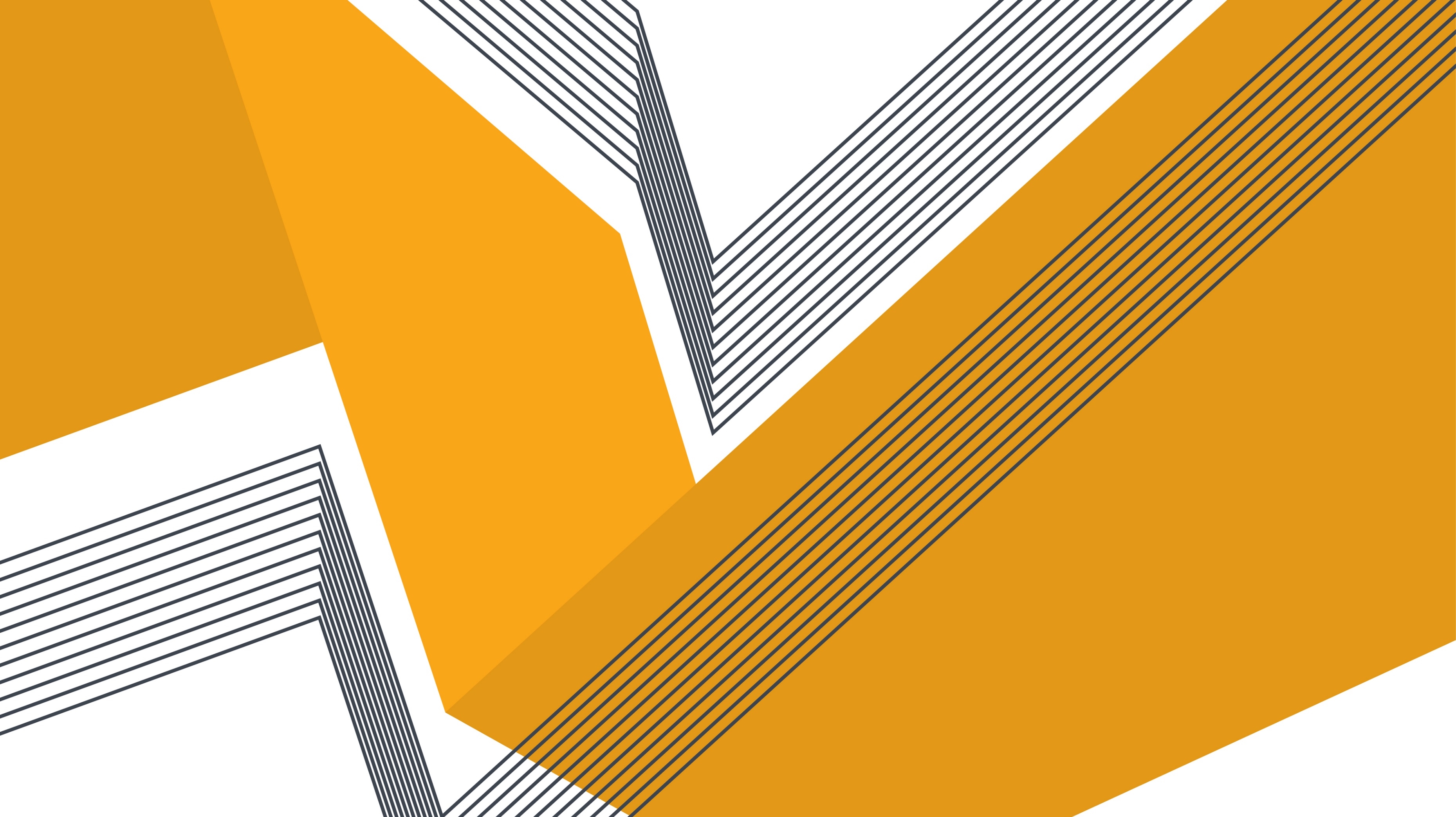 2022 Uniform Data Set Report Summary
Fourth Street Clinic
Federally Qualified Health Center (FQHCs)
Receive federal grants under Section 330 of the Public Service Act
Qualify for enhanced reimbursement from Medicare, Medicaid & other benefits
Must serve an underserved area OR population, etc.
Fourth Street primarily serves those experiencing homelessness 
We are NOT a free clinic
Services are offered on a sliding scale fee based on income and family size
NO ONE IS TURNED AWAY FOR INABILITY TO PAY
Mission
Help homeless Utahns 
improve their health and quality of life 
by providing high-quality health care and support services.
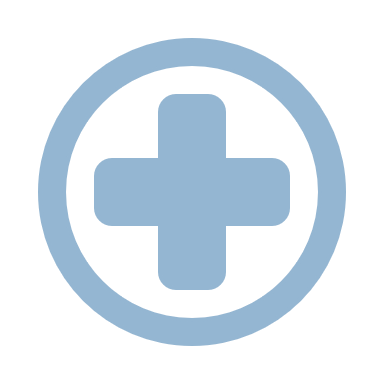 Services Provided
Outreach Services
Mobile Outreach Clinic at designated HRCs and other community partner locations
Street Medicine focusing on encampments, streets, and unsheltered
Vulnerable Populations Case Management

Specialty Care, Exams and Clinics 
Usually held monthly the evenings
Gynecology
Dermatology
Eye disease and health
Eyeglasses
Neurology
Orthopedics
Audiology
Podiatry
Rheumatology
Primary Care
Chronic disease management
Acute care
Health screens and immunizations
Health and wellness education
Hepatitis C visits and treatment
Behavioral Health Care
Mental Health 
Substance Use Disorders
Low barrier to Medication Assisted Therapy - suboxone
Laboratory Tests
Pharmacy Services 
established patients – not an open community pharmacy
Dental Services
Dental hygiene, preventative and emergent care
Not an open dental clinic by referral by clinic providers/must be established
Care Management, Enrollment and Coordination
[Speaker Notes: Don’t do workmen’s comp or DOT examinations]
Hours of Operations
Medical and Behavioral Health
Monday, Wednesday & Thursday: 8:00 am – 6:00 pm
Tuesday: 9:00 am – 6:00 pm
Friday: 8:00 am – 5:00 pm

Pharmacy
Monday – Thursday: 9am – 12pm & 1pm -5pm
Friday 9a, - 12pm & 1pm – 4 pm

Dental
Monday – Thursday: 8:00 am – 6:00 pm

Outreach Services
 Mobile Clinic scheduled at HRCs and other community locations Monday - Friday
Street Medicine – targets various encampments Monday, Tuesday, Friday
Vulnerable Populations Case Management – designated HRCS Monday - Friday
How to become a Patient
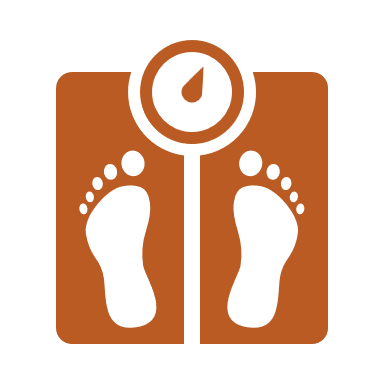 New Patients
Asked to walk in for same day appointment
Fill out necessary paperwork and registration
Must see MEDICAL provider to establish care


Established Patients
Make appointment or walk-in for same day appointment
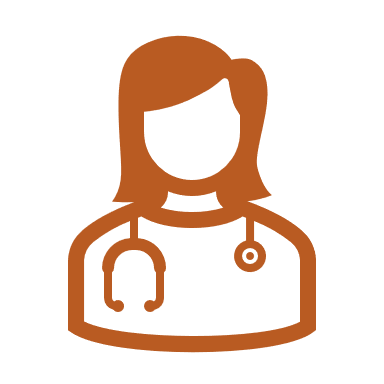 What is the Uniform Data Set?
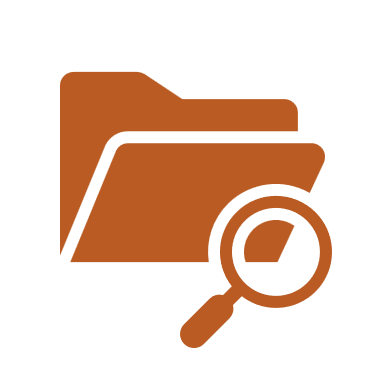 Annual reporting system that provides standardized information about the performance and operation of health centers delivering health care services to underserved communities and vulnerable populations 

Core components 
patient demographics
staffing and utilization
selected diagnoses and services rendered
quality of care indicators
health outcomes and disparities
finances and revenues of awardee health centers.
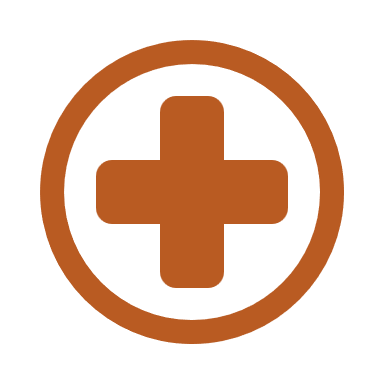 [Speaker Notes: UDS data on patient characteristics and clinical conditions are used to evaluate and improve health-center performance, ensure compliance with legislative mandates, and identify trends in health centers’ impact on expanding access, addressing health disparities, improving quality, and reducing health care costs.]
Patient Demographics
Unique Patients
Saw an increase in unique patients, comparable to pre-pandemic
2022 saw 5,369 unique patients. 
Prioritization to new patients

Around 100 – 120 patients walk in per day for same day appointment or need
Patient Demographics
Race/Ethnicity
Language Served Other than English
16% - primarily Spanish
[Speaker Notes: Unreported – disclosed ethnicity, but not race]
Patient Demographics
Gender
Patient Demographics
Zip Code – Service Areas
Zip code information can be used to help in assessing meeting the needs of the community
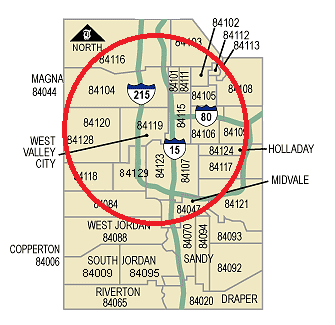 Patient Demographics
Homeless Housing Status
90% reporting within a Homelessness Category
[Speaker Notes: Other = housed less than a year, motel,]
Patient Demographics
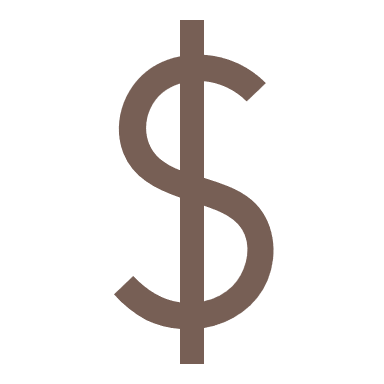 Insurance and Income Status
2023 – unwinding of Medicaid renewal process
95% of patients seen fall below 200% FPL 
Of which 85% fall below 100% FPL

200% FPL = income for single individual equates to annual income of $27,180 
$13.07/hour full-time

100% income for single individual equates to an annual income of $13,590
$6.53/hour full-time
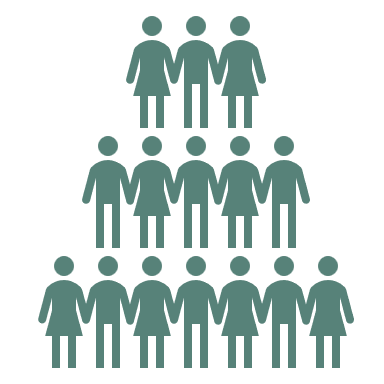 10% Medicare
29% Uninsured
55% Medicaid
[Speaker Notes: Seen a growth in insurance coverage compared to previous year

2020  - unique patient count 4577
Medicaid coverage – 49% (2249 patients)
All insurance coverage – 62% ( 2849 patients)

2021 – unique patient count (4672)
Medicaid coverage – 55% ( 2567 patients)
All insurance coverage – 69% (3238 patients)

Growth
Medicaid 12.2%
All insurance 11.2%


FPL 
84.5 – 100%
5.8% - 100-150%
3.2% - 150-200%

Single individual equates to 12.30/hour job working full time (200%)
100% - $12,880 - $6.20/hour full time]
Clinical Services
Outreach Activities
154 Mobile Medical Clinics
1835 mobile appointments
554 unique patients
117 unique encampments visited’
421 encampment visits
437 unique patients
MAT (Suboxone)
216 patients
759 prescriptions
9 provider prescribers
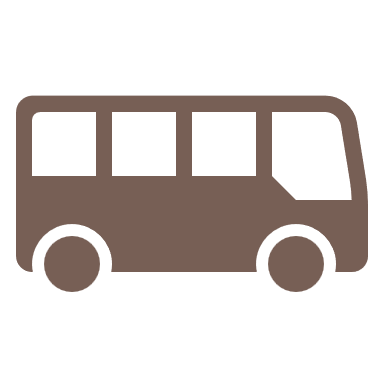 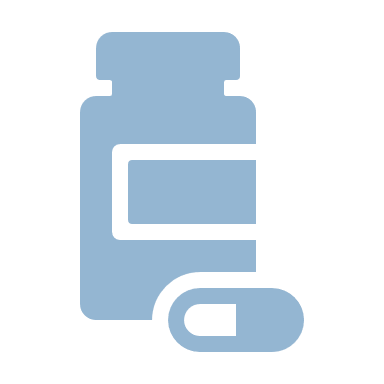 Volunteer Worked Hours
10,008 hours
Student clinics, screeners 
     and Connect2Health
Insurance assists
1962 assists
315 submitted applications
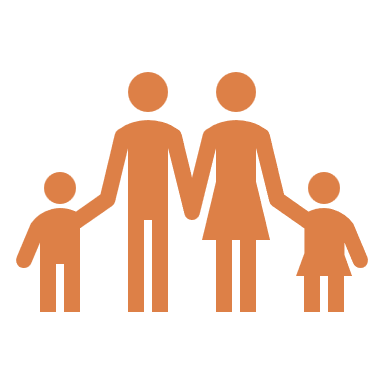 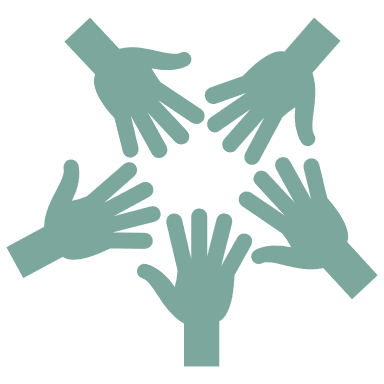 Clinical Services
Behavioral Health
Providers: 2579 encounters
Case Management: 3596 encounters
2808 unique patients
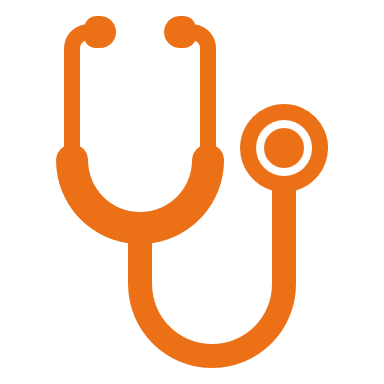 Medical
10,434 encounters
4,974 unique patients
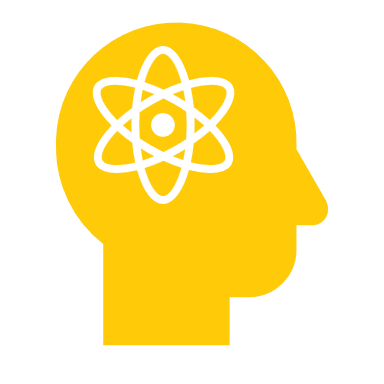 Dental
1,584 encounters
538 unique patients
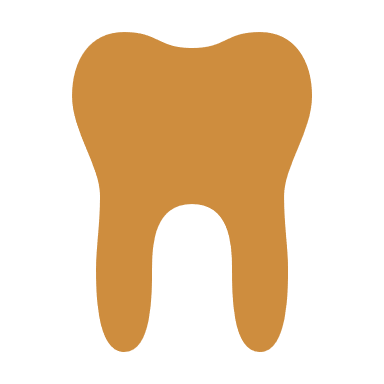 Enabling Services
Referral coordination: 3866 
Pharmacy DM Patient Education: 224
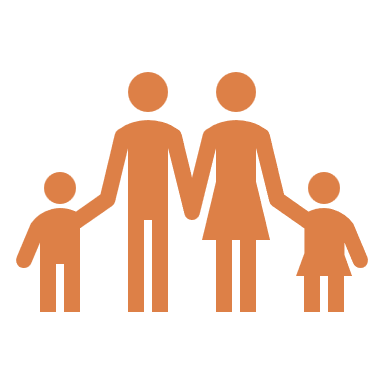 [Speaker Notes: Specialty volunteer clinics – most resumed late summer 2020
Around 130 encounters for specialty clinics
Moran - 13
Podiatry and audiology – 68
Neurology, rheumatology - 48

Substance use disorder = 6.6% of encounters
Serving 863


Seen an increase of 55% increase in BH encounters
2020 – 5518
2021 - 8584]
Quality of Care IndicatorsClinical Outcomes
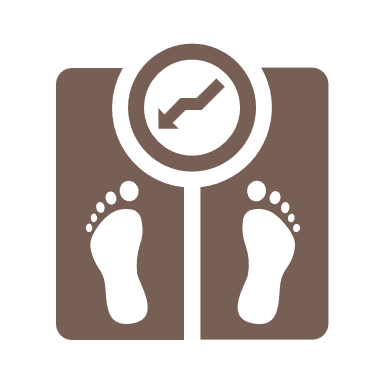 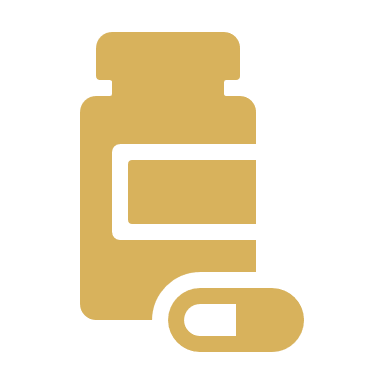 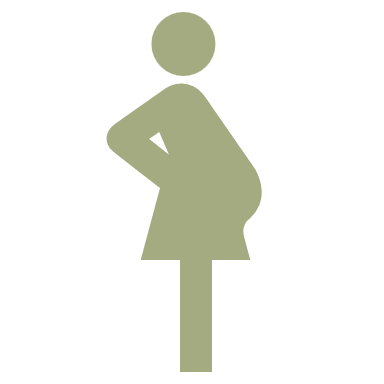 Disease Management
Statin therapy treatment/prevention of cardiovascular disease
Aspirin/Antiplatelet for Ischemic Vascular Disease
HIV Linkage to Care
Depression Remission at 12 months
Screening/Preventative Care
Cervical Cancer
Breast Cancer
Weight Assessment
Tobacco Screen and Cessation
Colorectal Cancer
HIV Screen
Depress Screen and Follow Up
Maternal Care and Children’s Health
Entry into prenatal care
Childhood Immunizations
Child Weight Assessment and follow up
Dental Sealant for Children
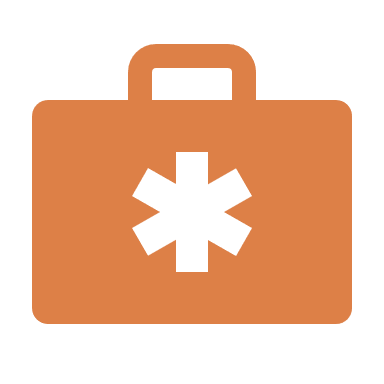 Health Outcomes and Disparities
Birthing outcomes – number of deliveries and birth weight
Hypertension Control
Diabetes Management
[Speaker Notes: Have 16 medical measures that have been identified by HRSA to set goals and report to each year. 
Including 
immunizations by 2 years old
BMI assessments for adult and child with follow up plans if outside range of normal BMI
Cancer screenings: breast, cervical and colonoscopy
Additional measures for diabetic management: retinal exams, foot exams and kidney function]
UDS & HMIS
[Speaker Notes: Source: Corporation for Supportive Housing]